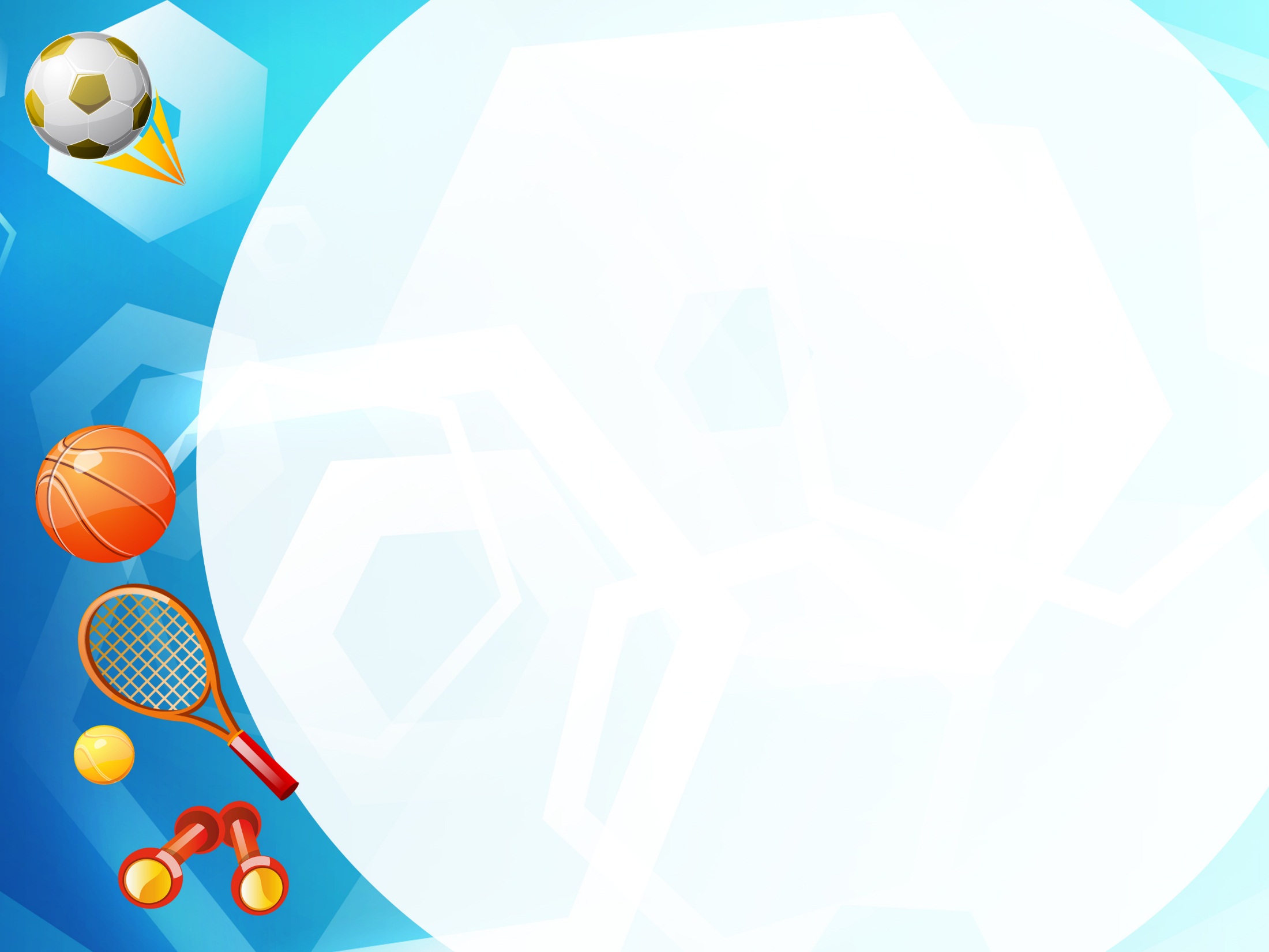 ООД по здоровьесбережению в средней группе

Воспитатель: Бекоева А.К.
2022 г.
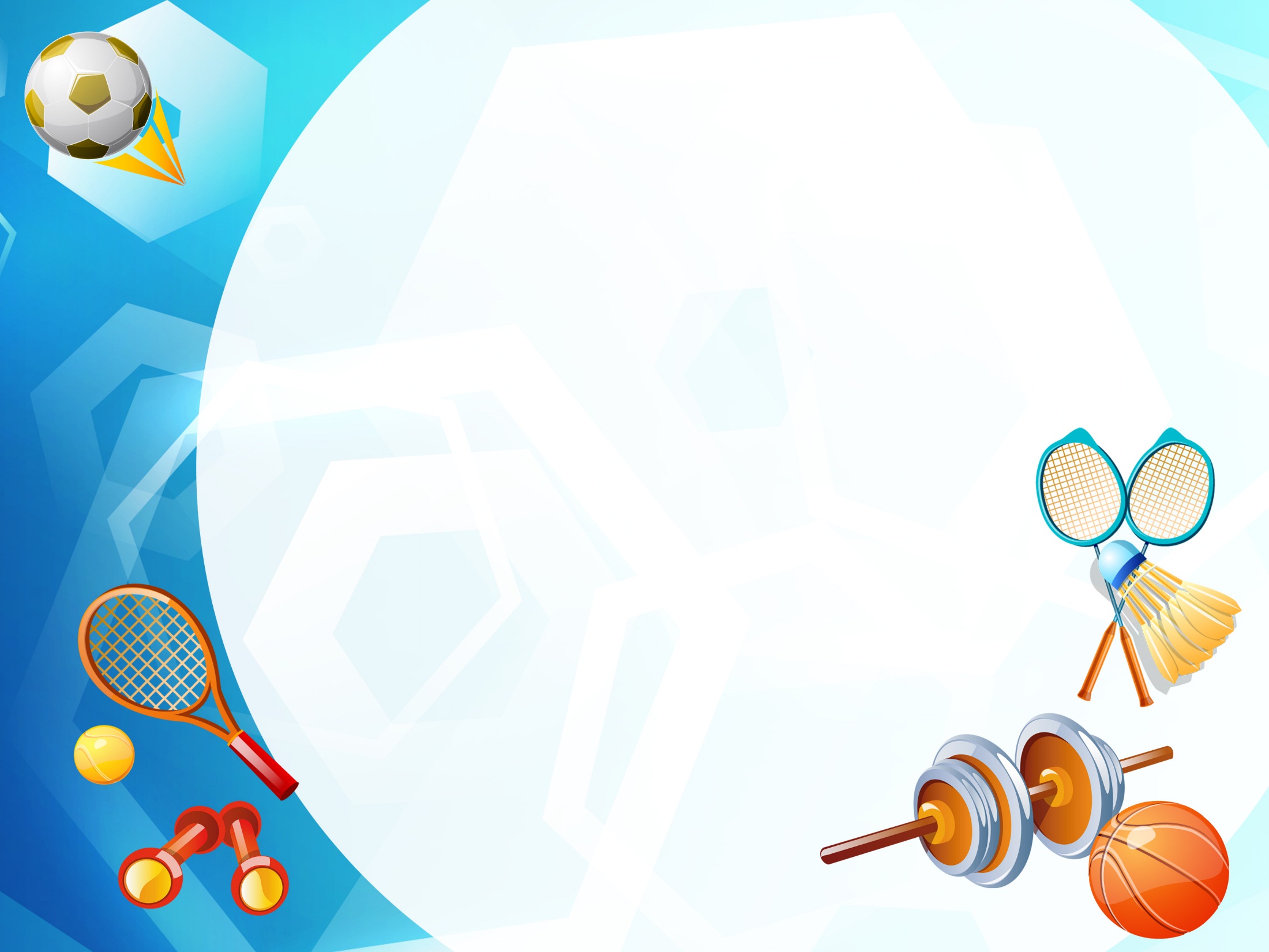 Цель
Развитие движений детей, формирование двигательных навыков и физических качеств
.
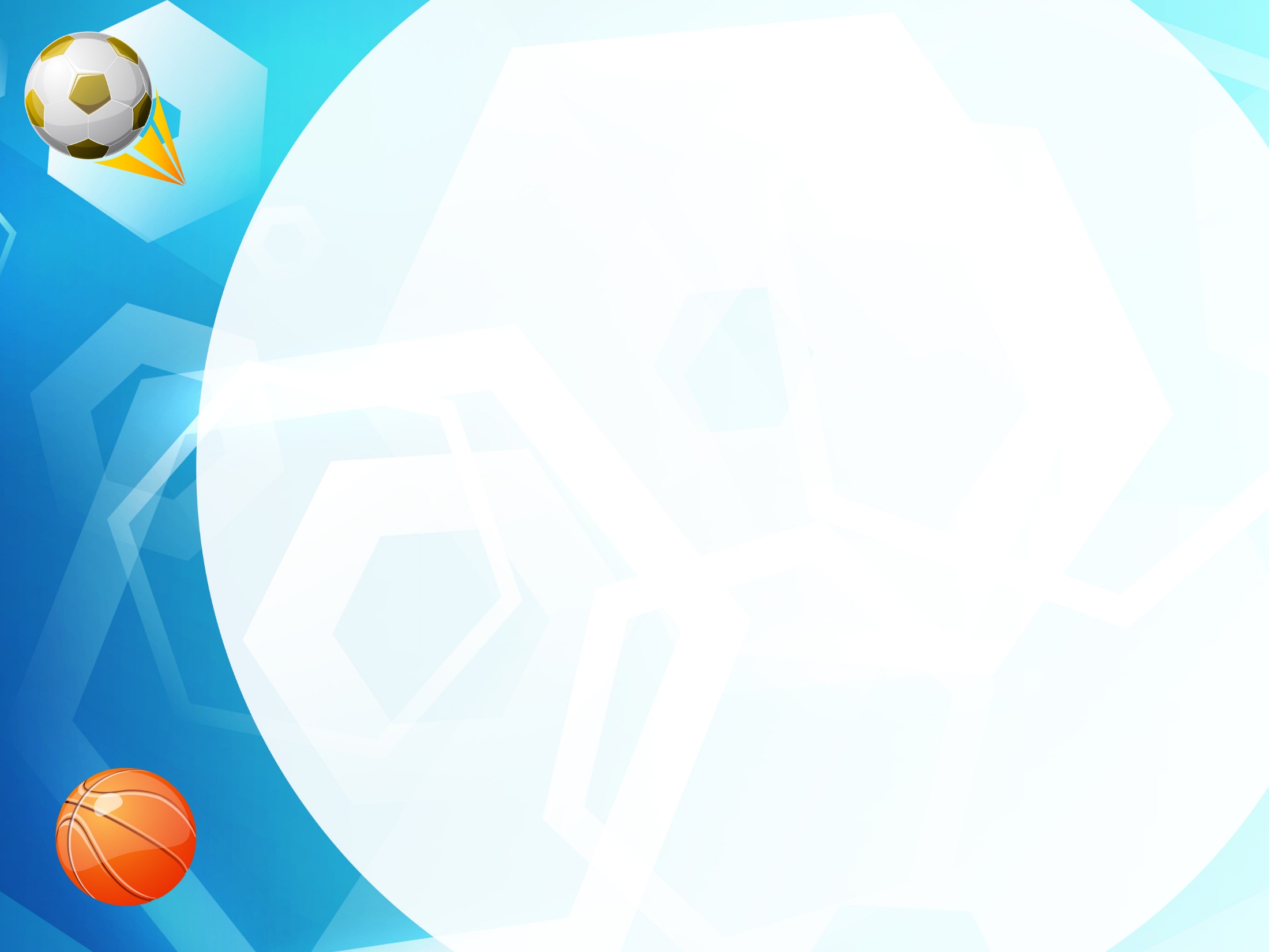 Задачи:
Приобщать детей к здоровому образу жизни. Упражнять детей в ходьбе с выполнением заданий для рук; в прыжках из обруча в обруч; хождение по канату; ходьбе по массажорному коврику, сохраняя равновесие. Развивать двигательную активность, ловкость, выносливость, быстроту, упражнять в основных видах движений. Прививать любовь к спорту и физической культуре.
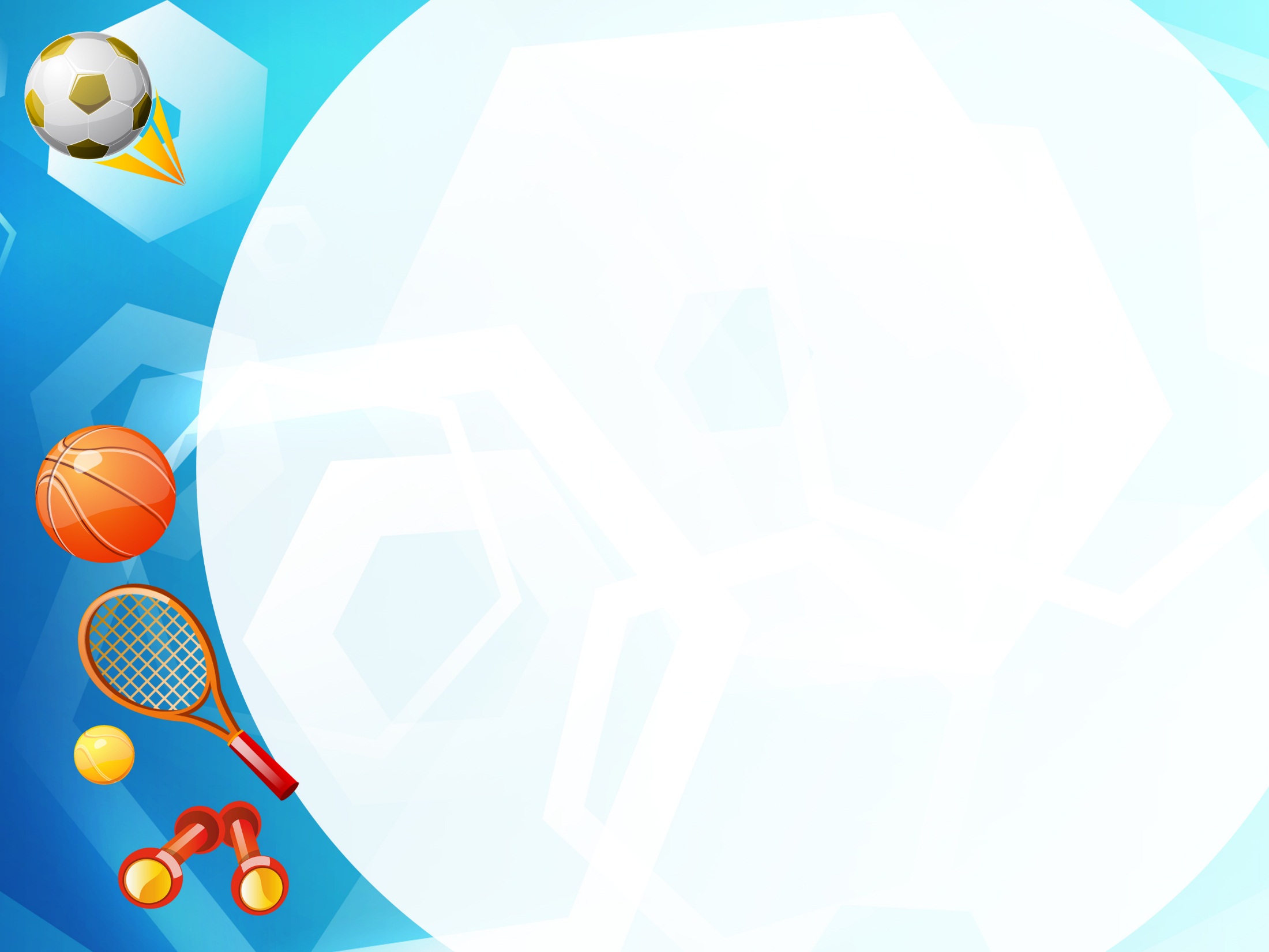 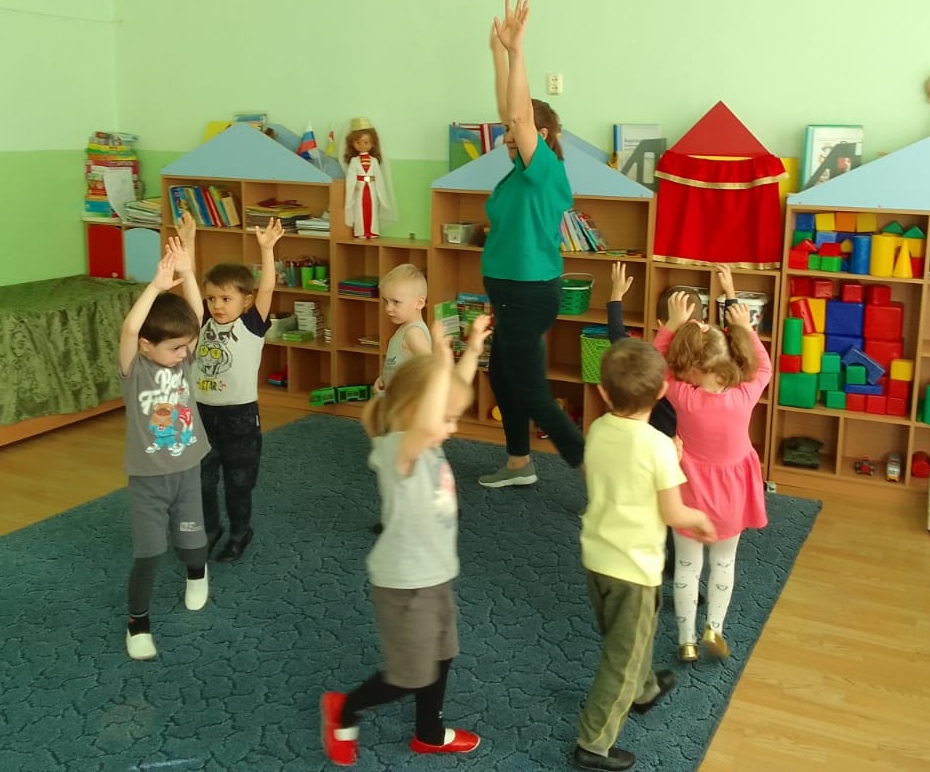 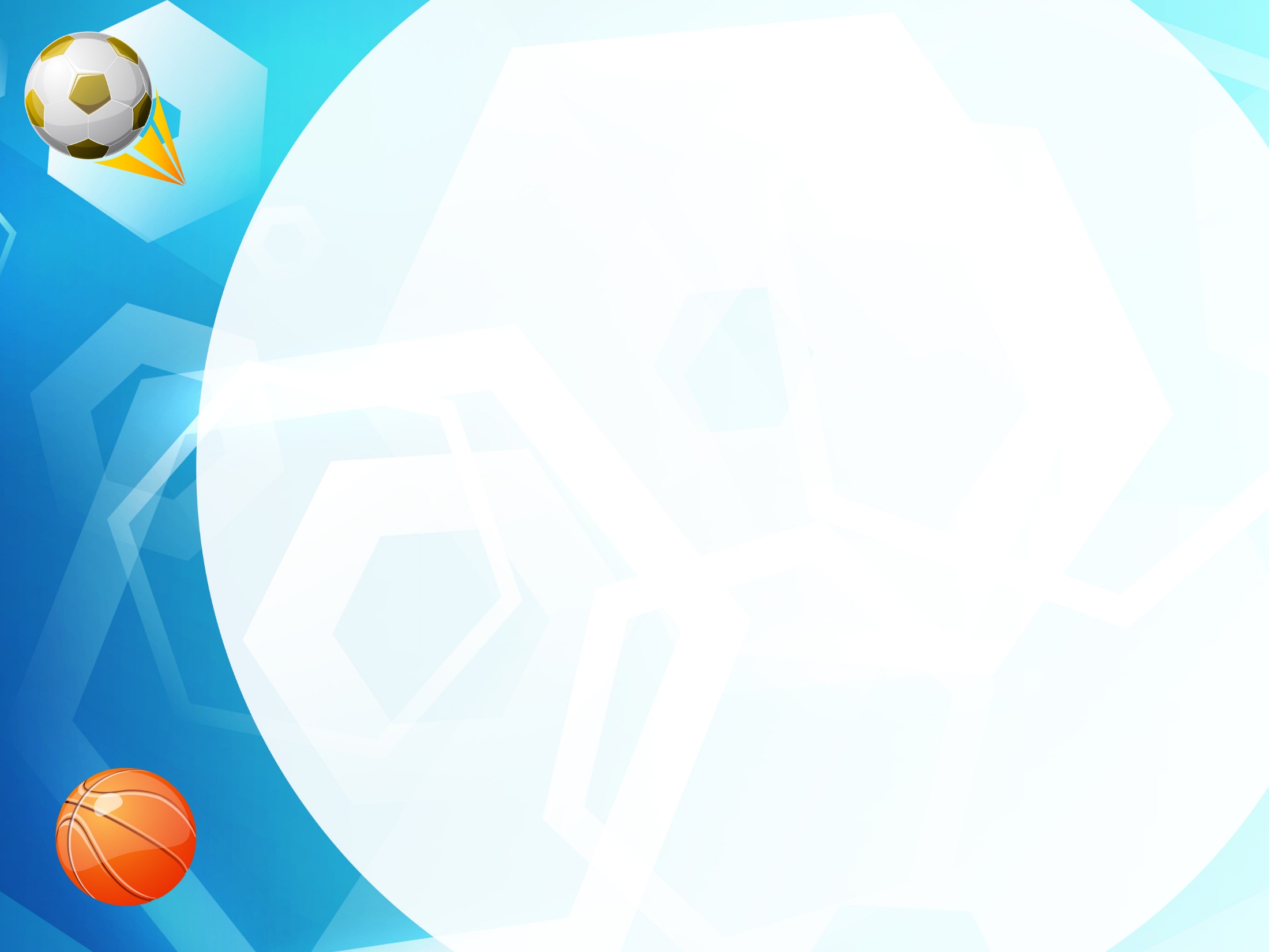 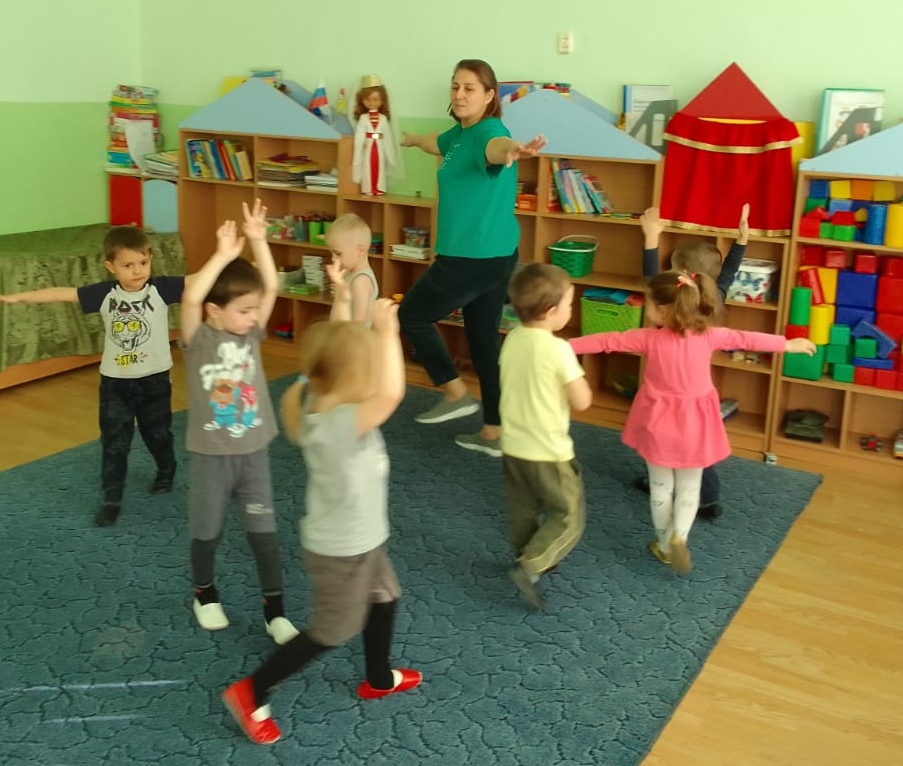 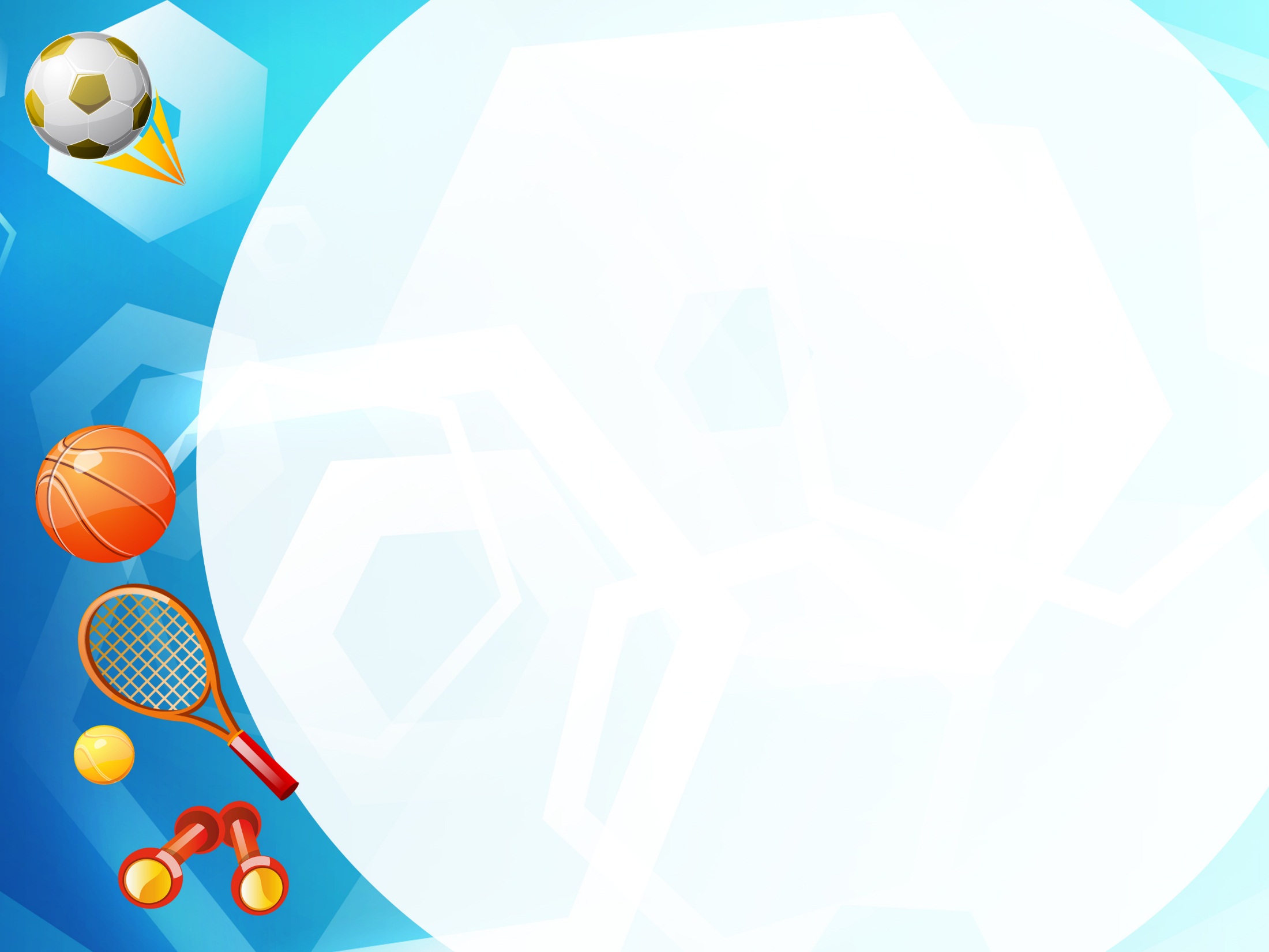 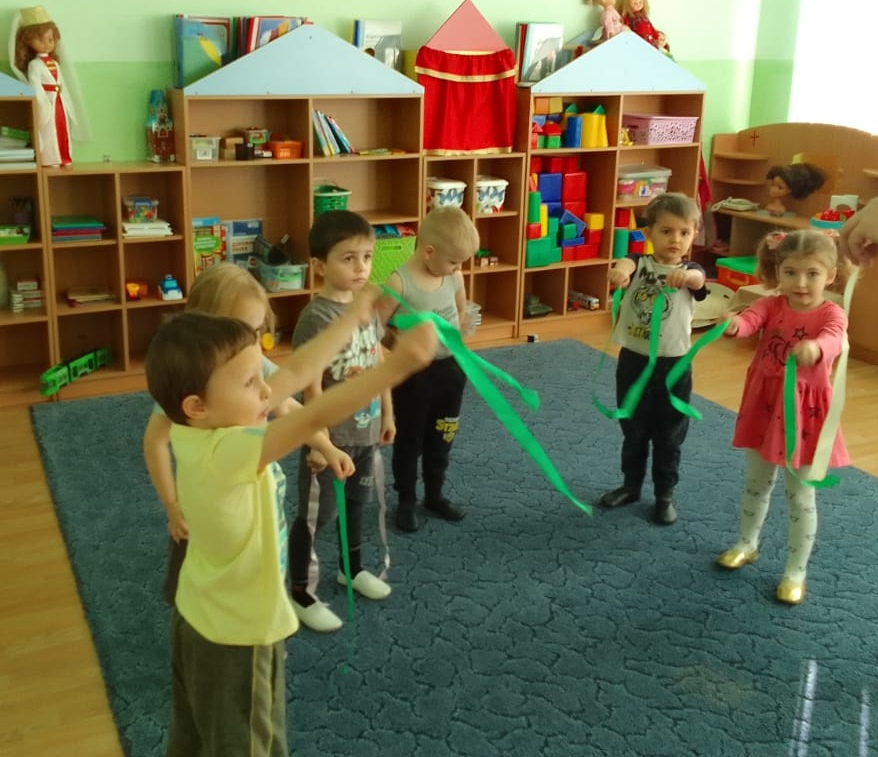 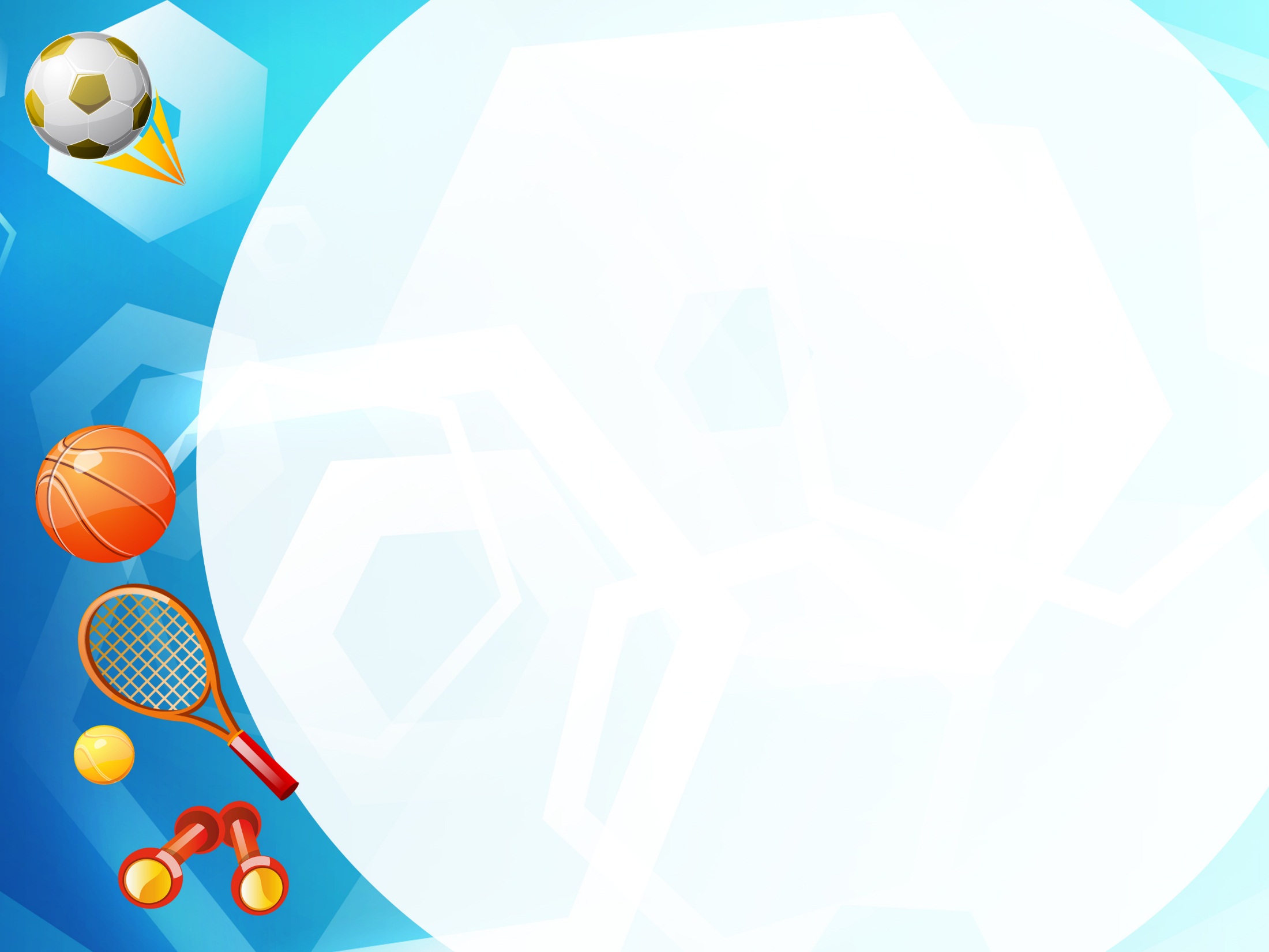 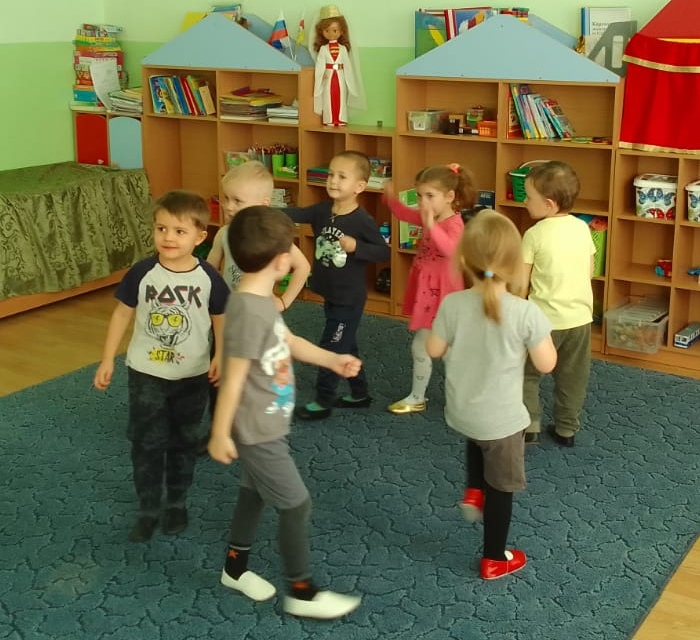 .
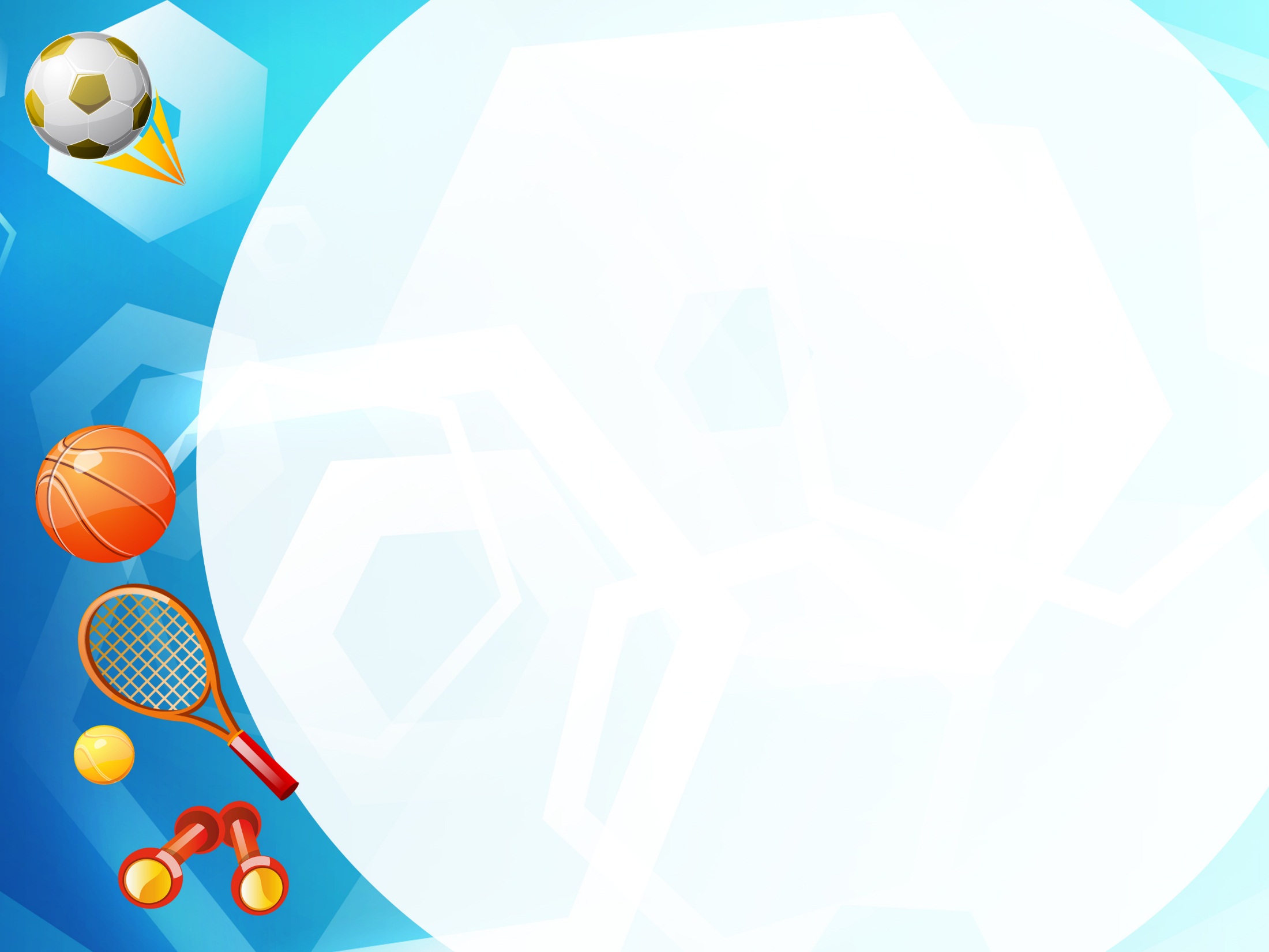 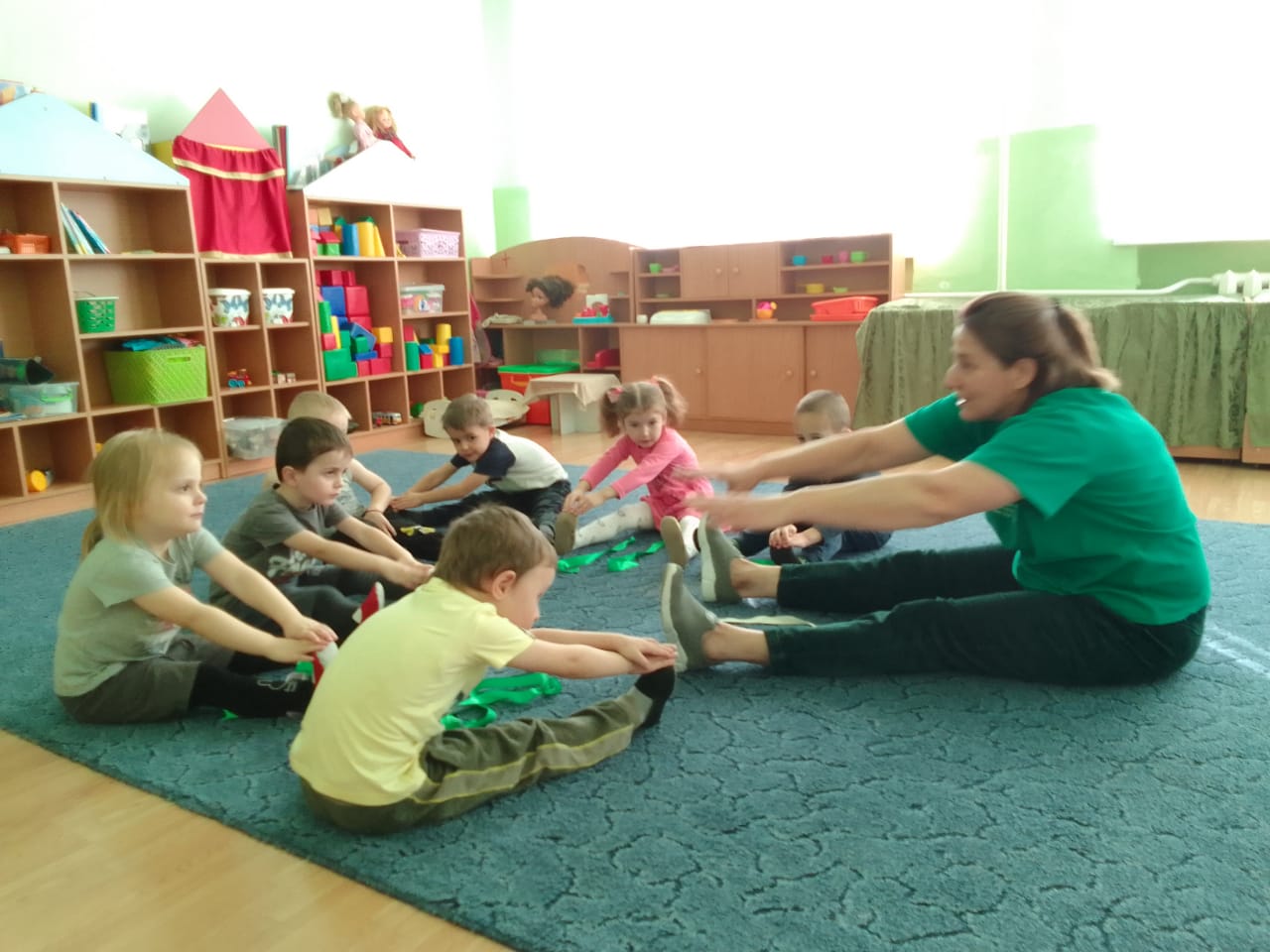 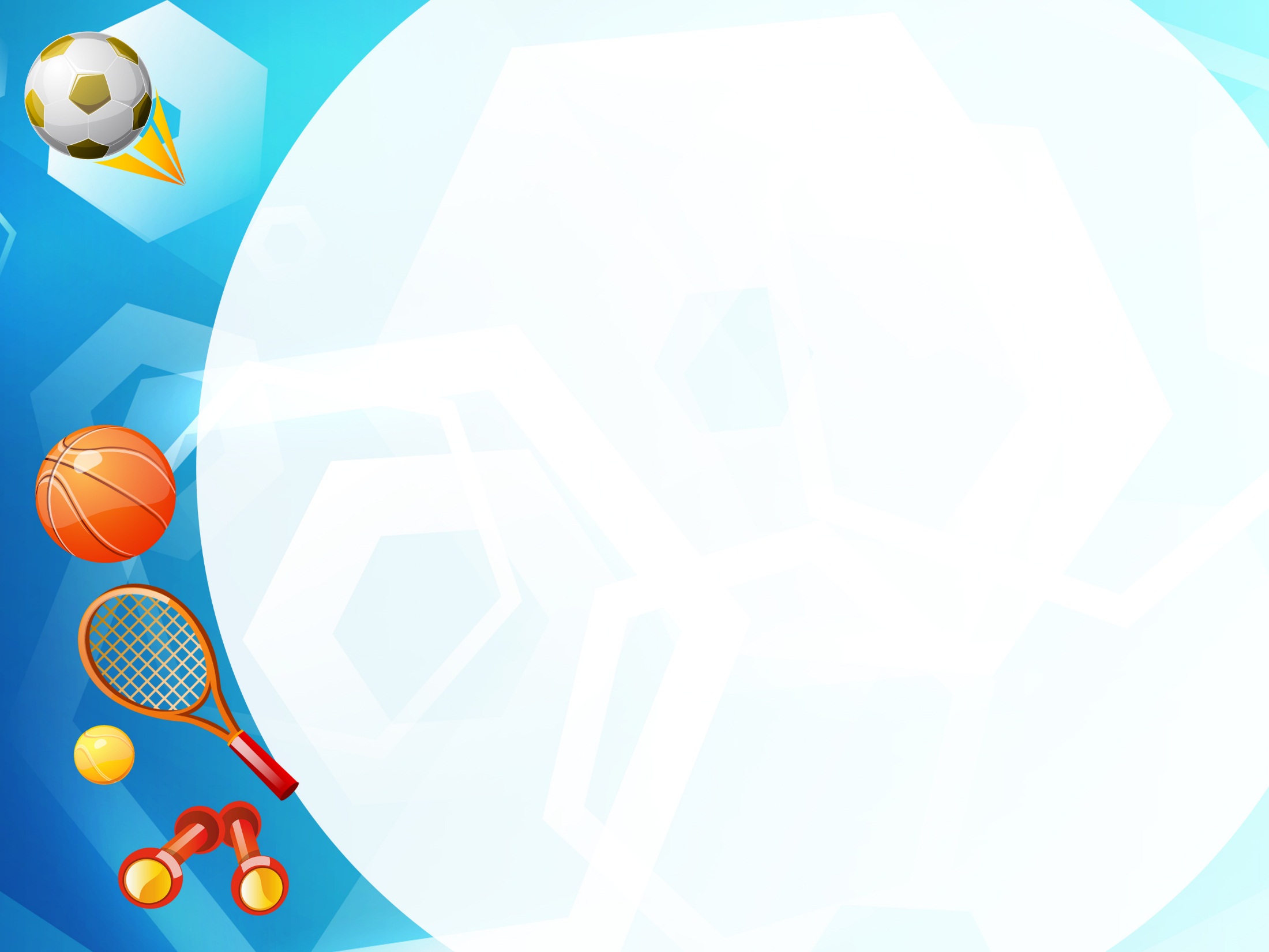 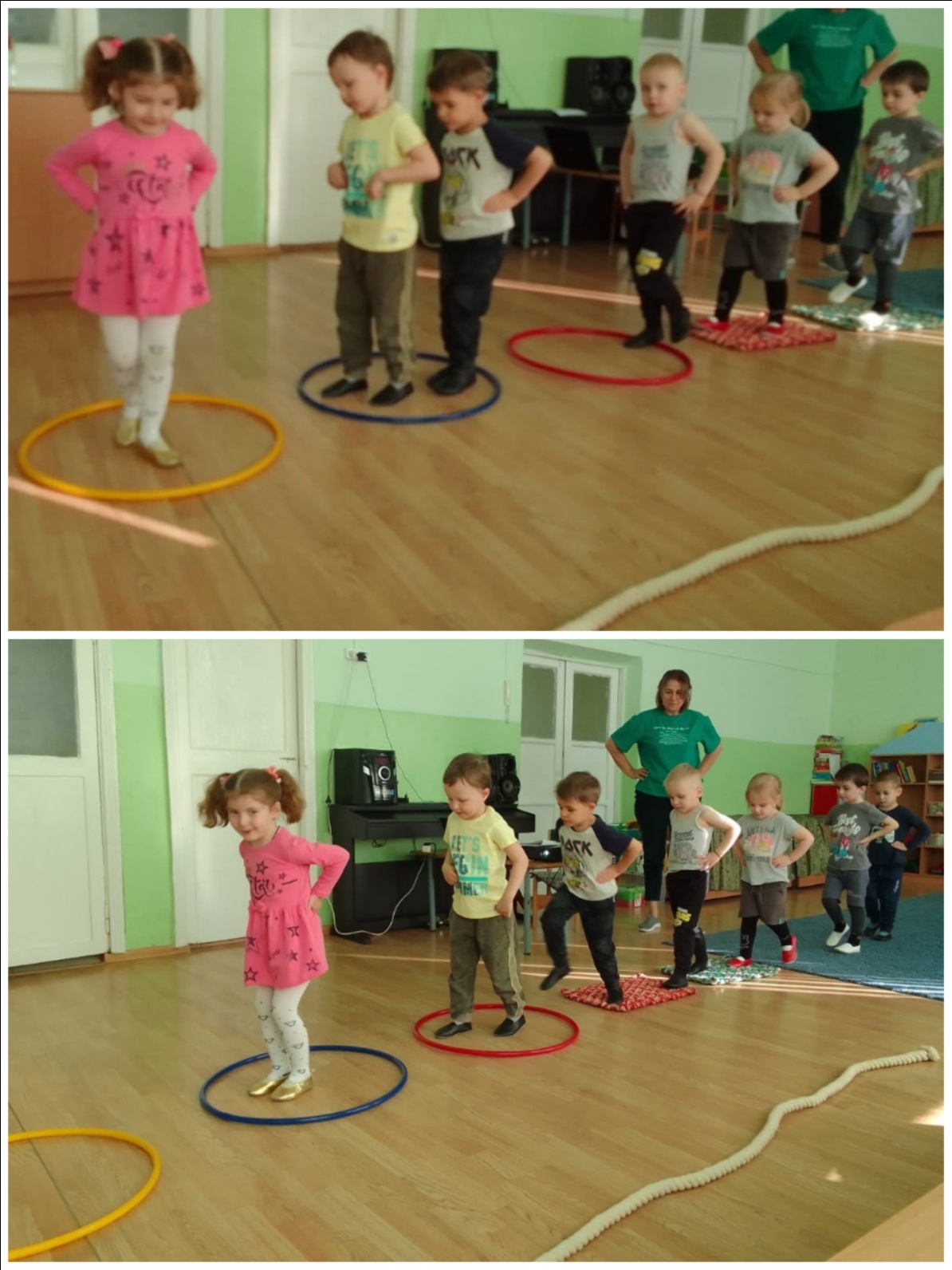 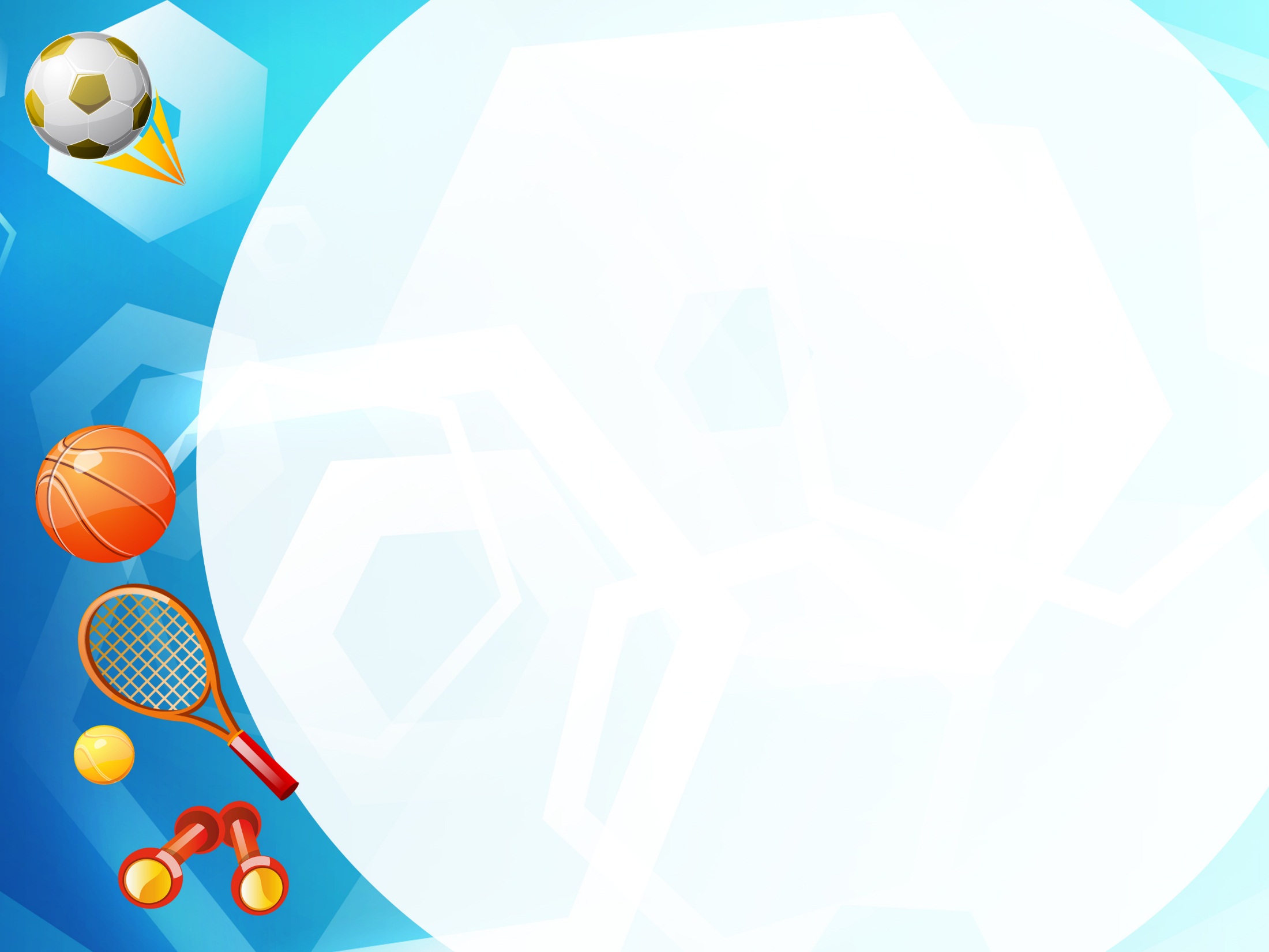 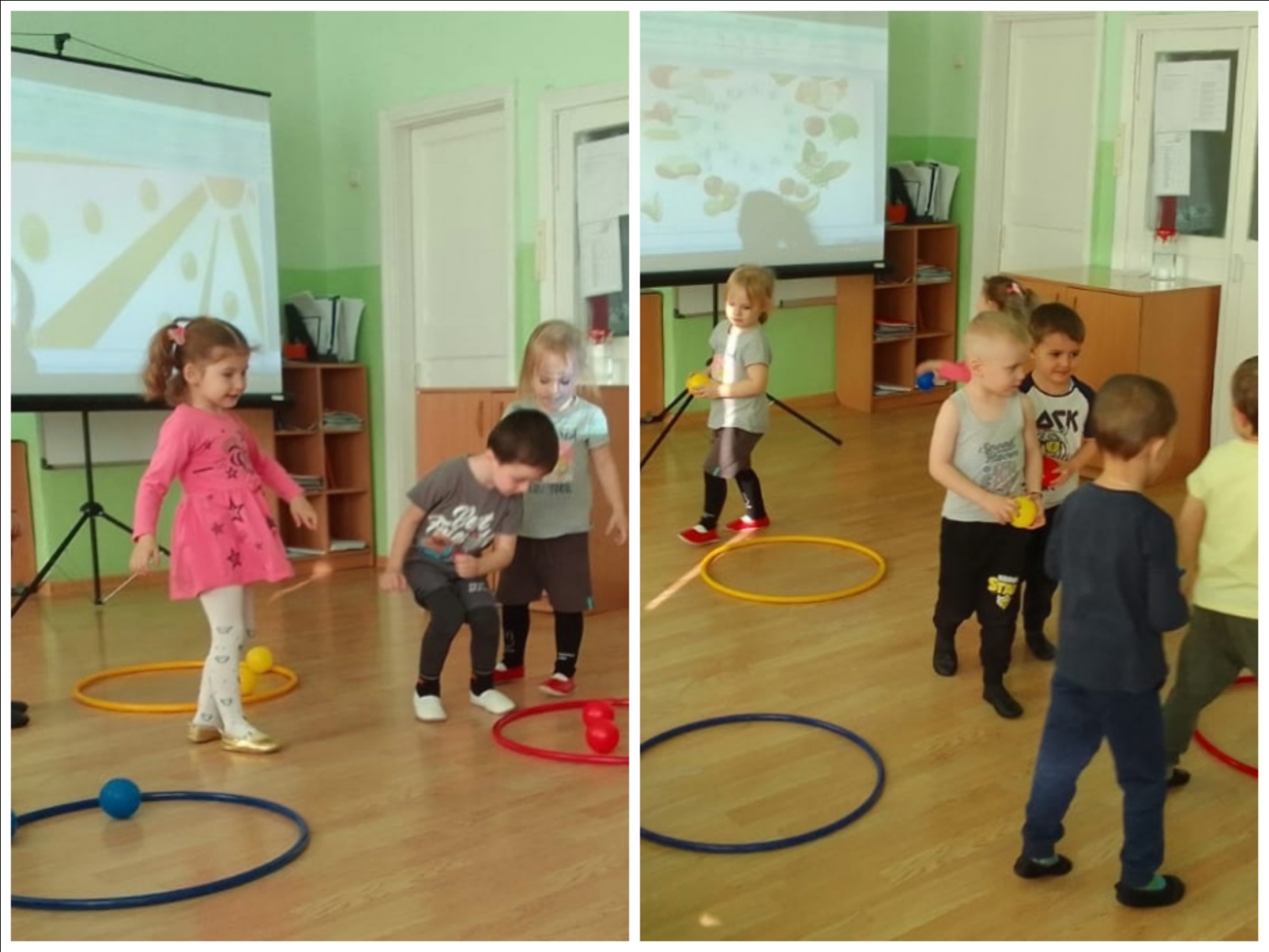 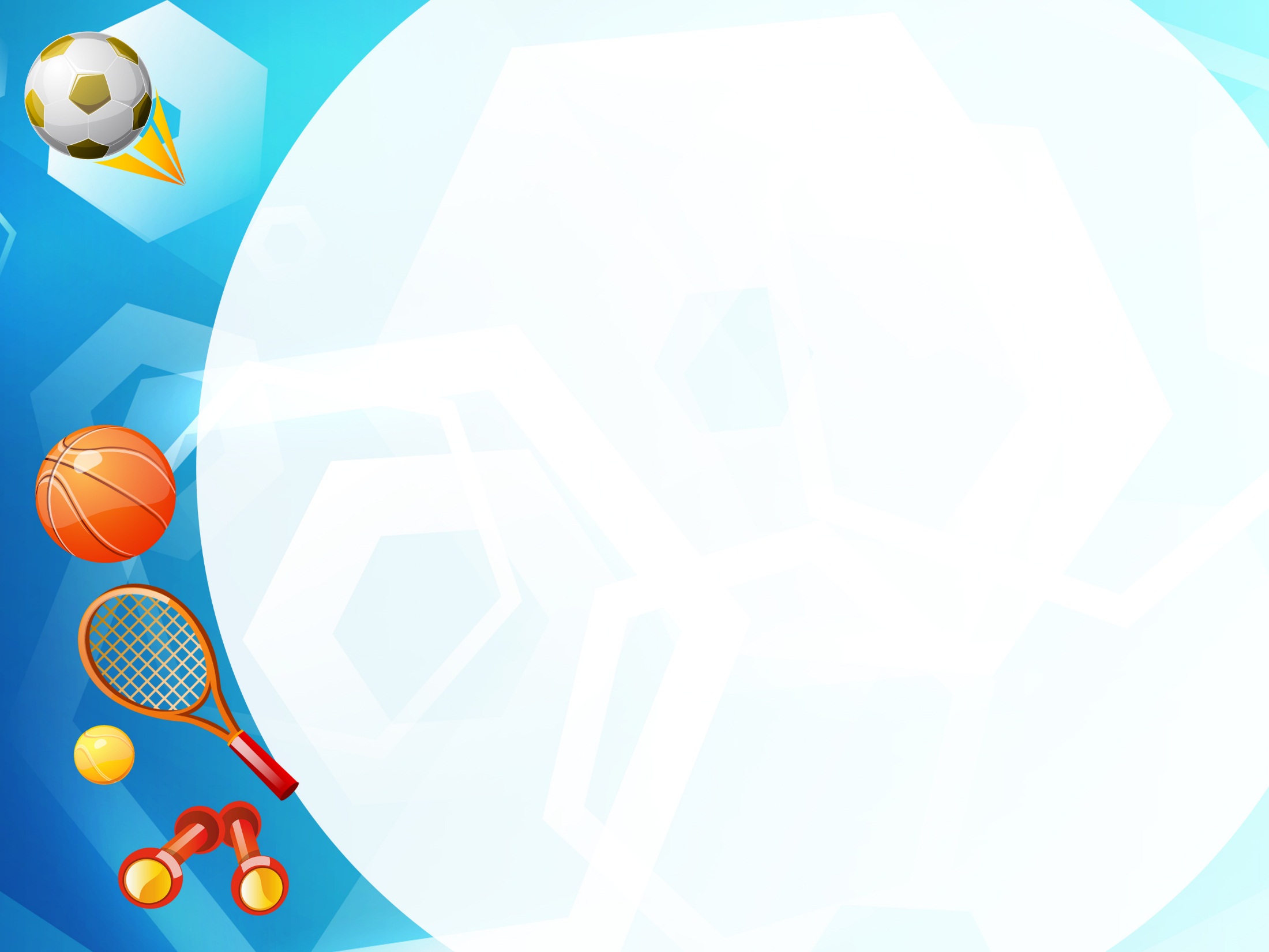 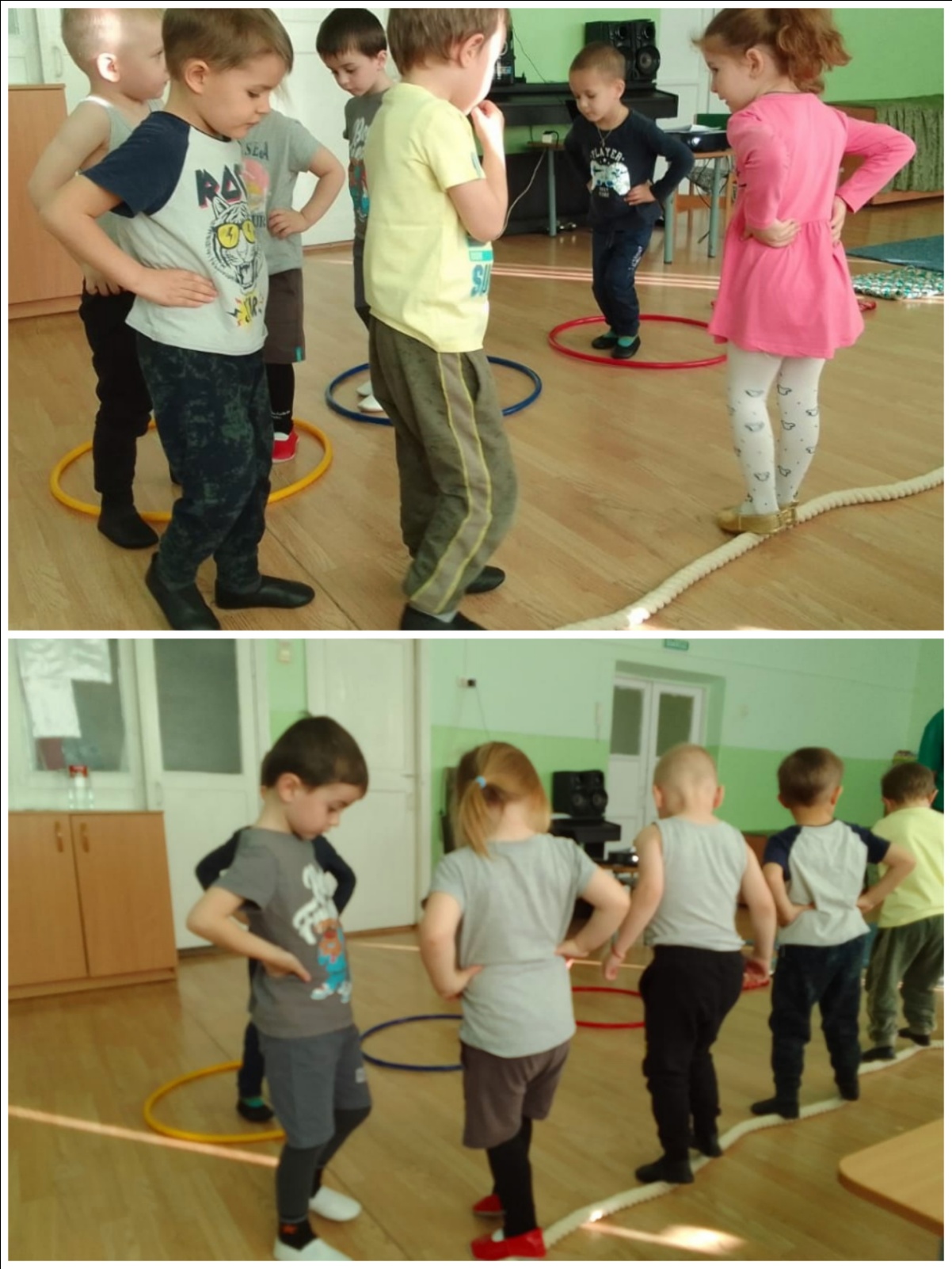 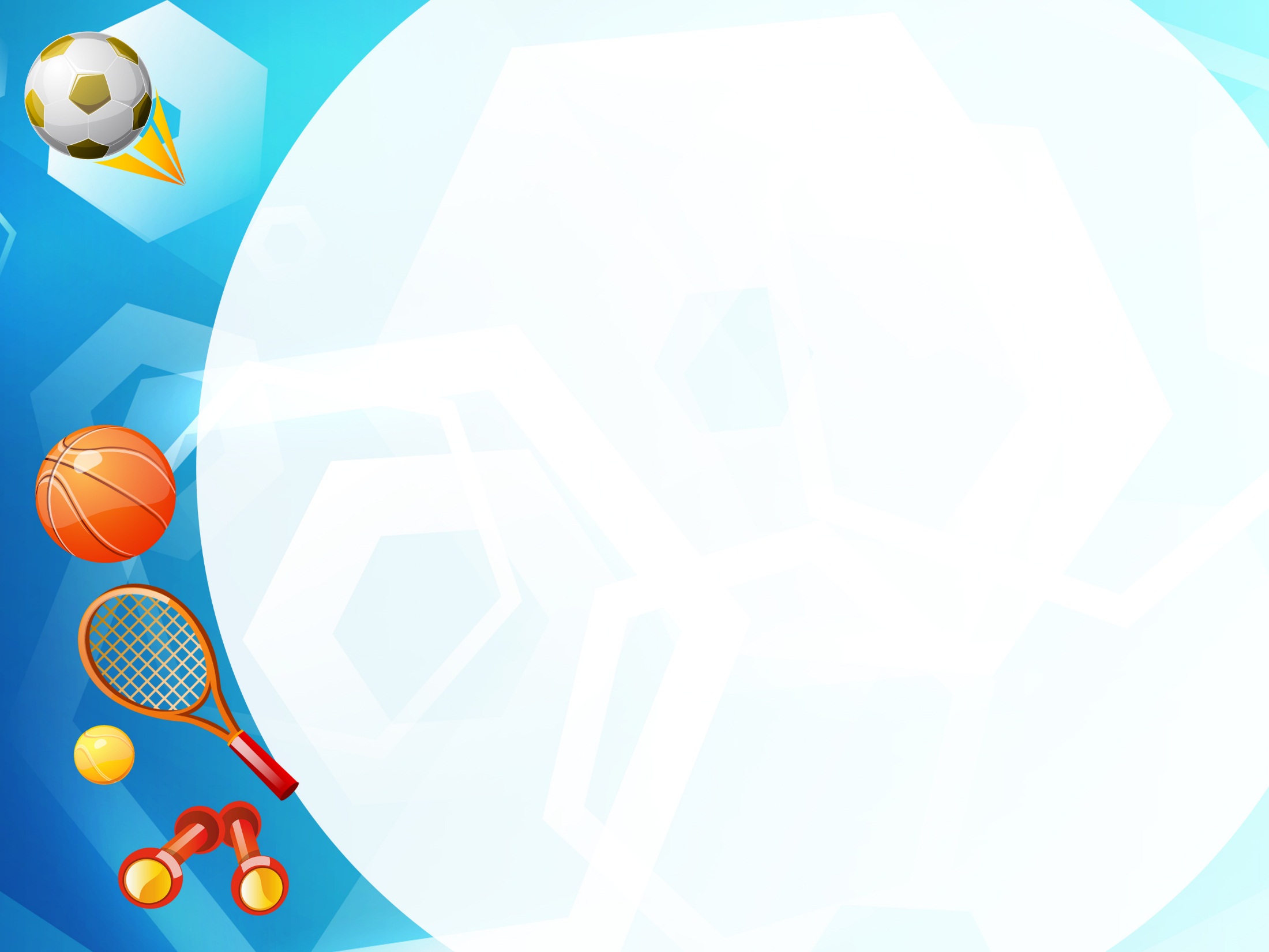 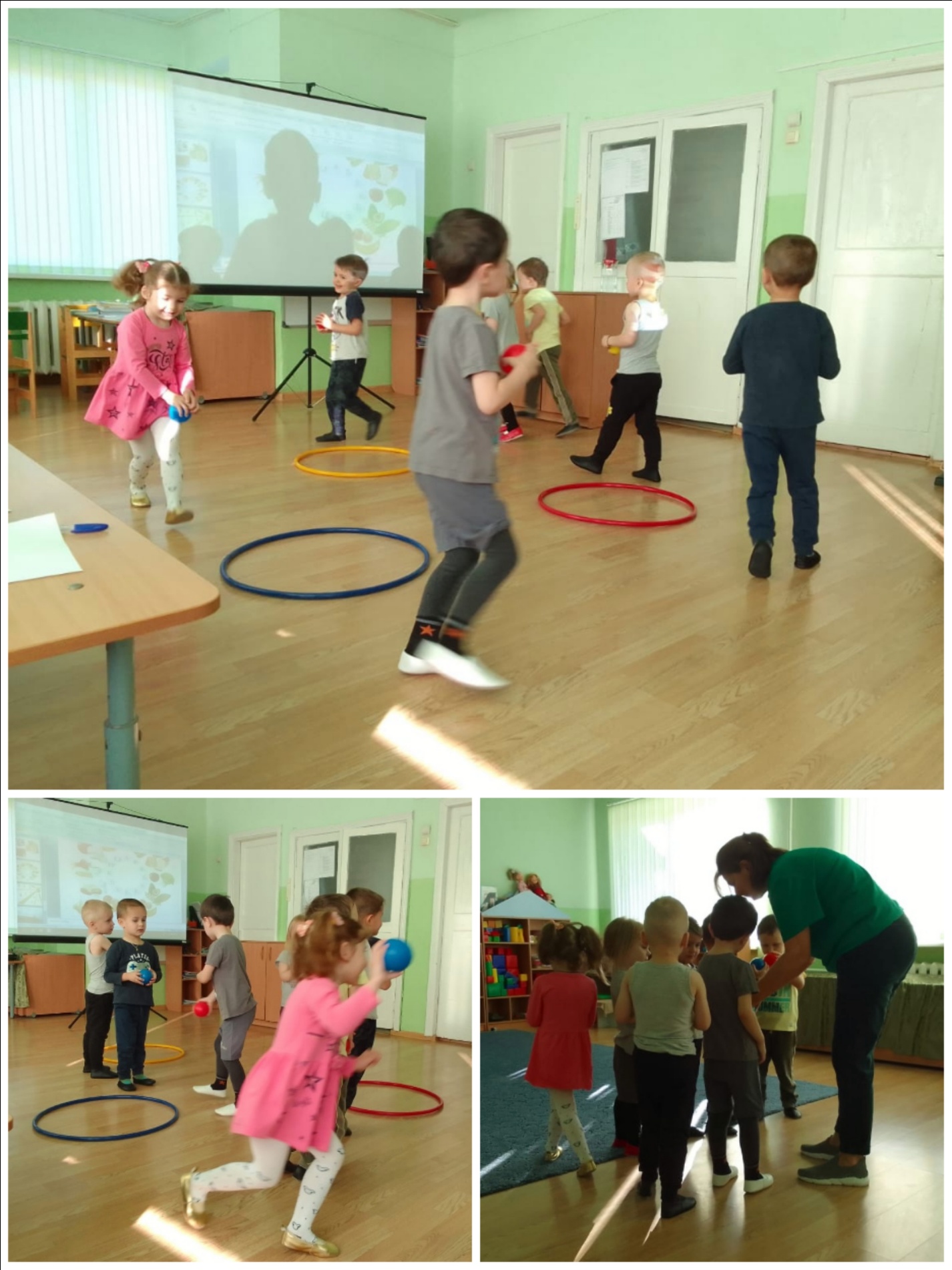 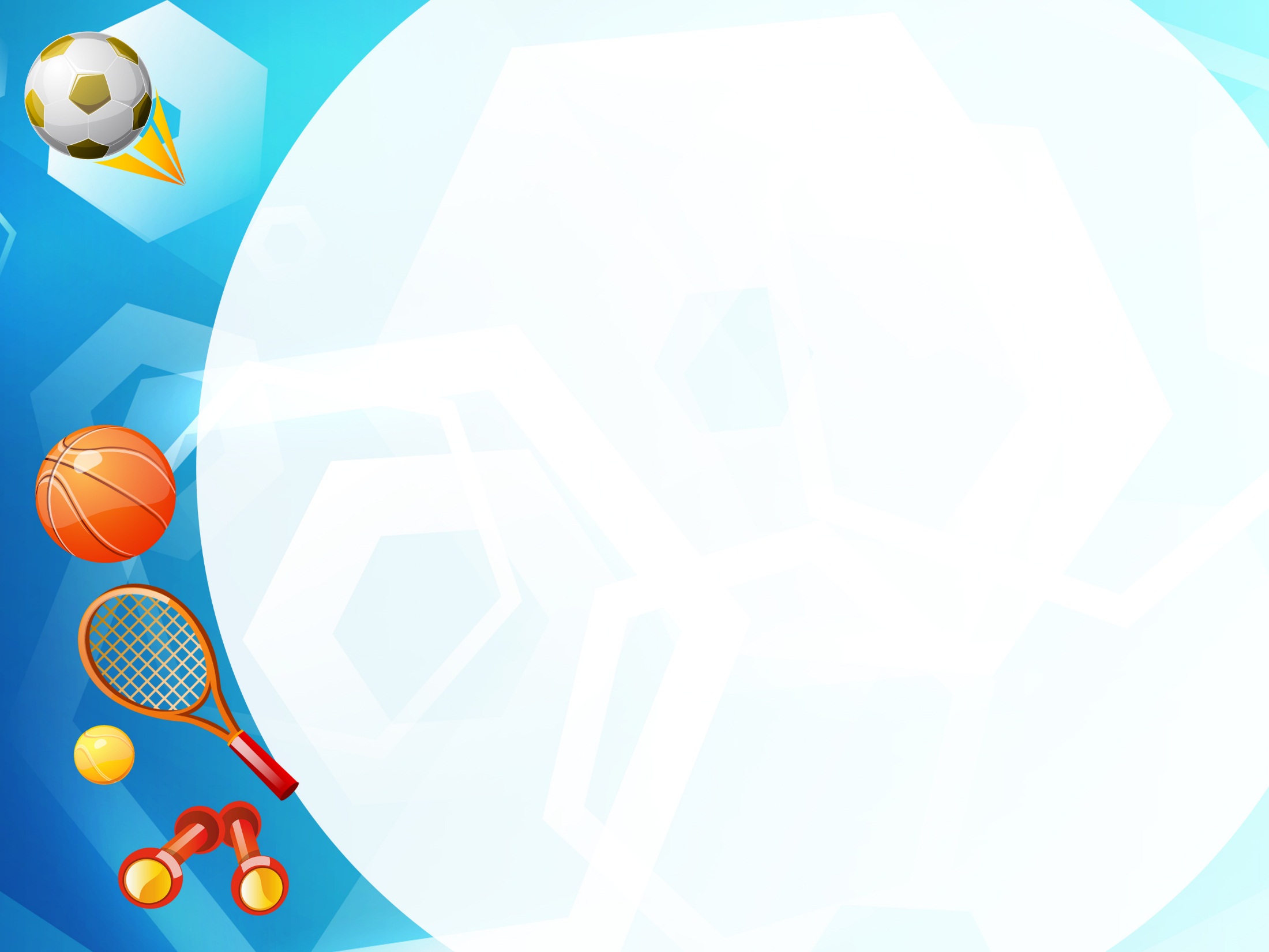 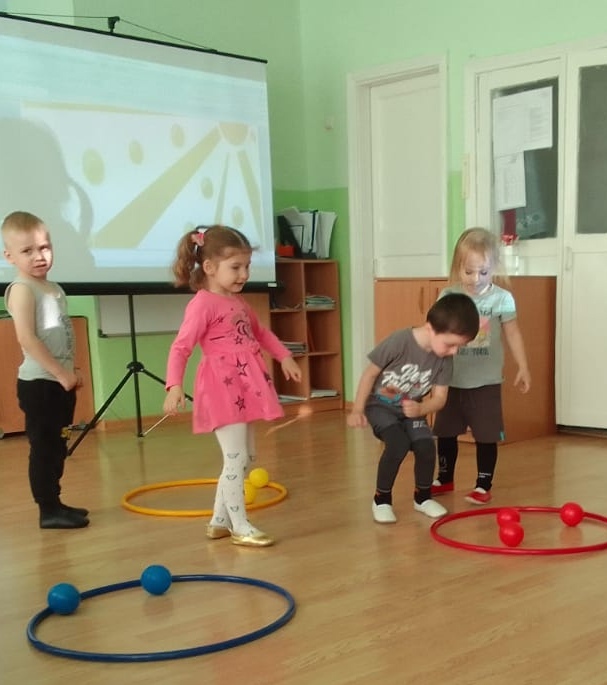 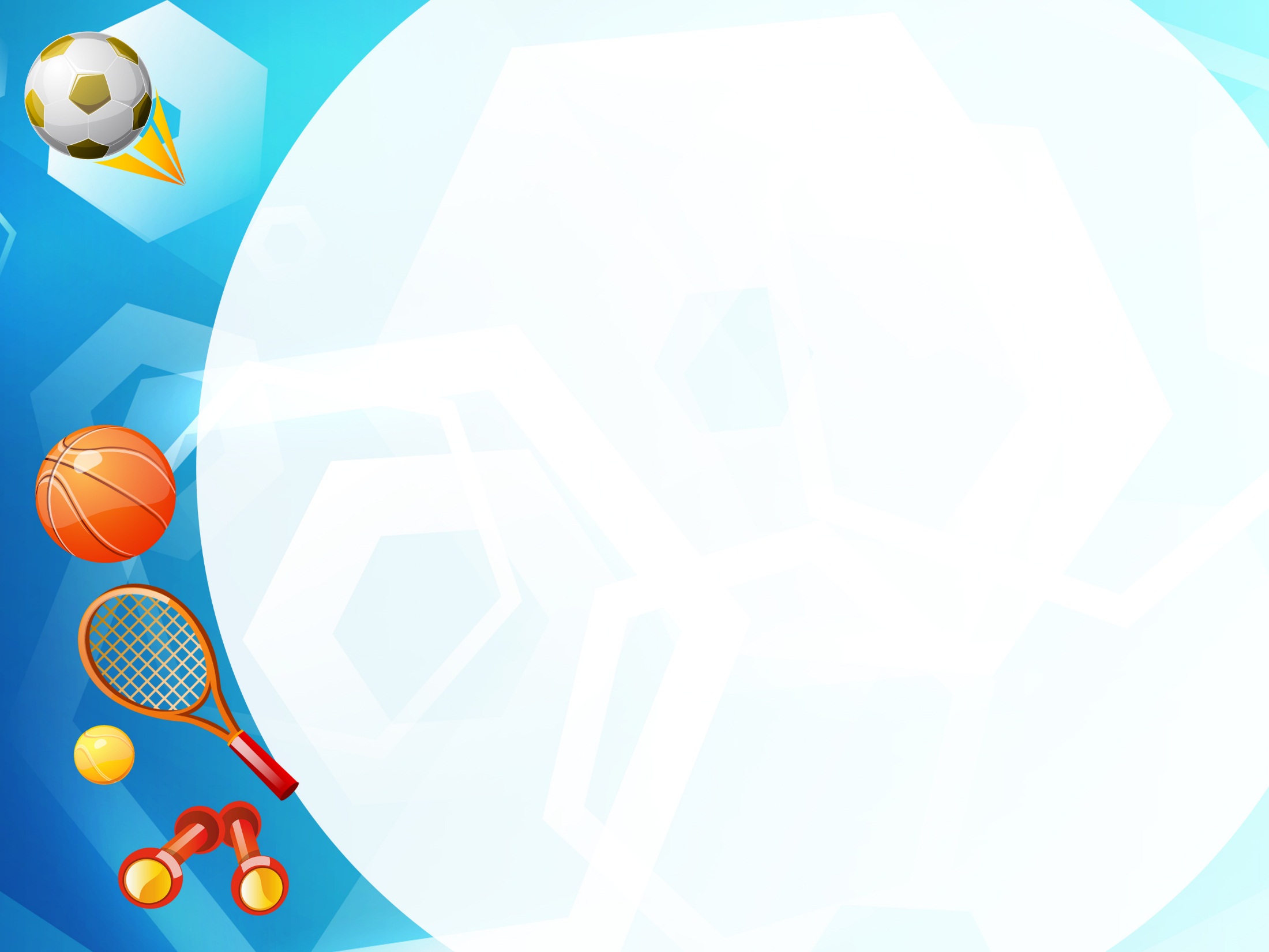 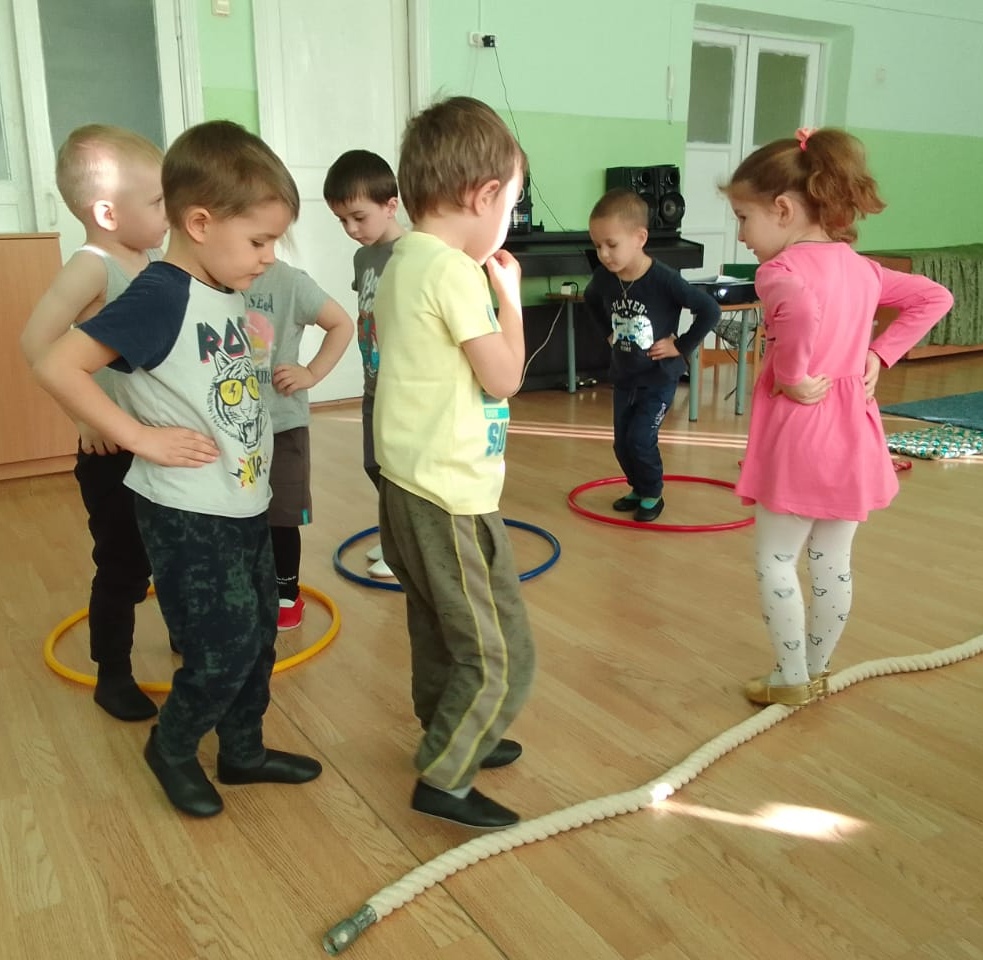 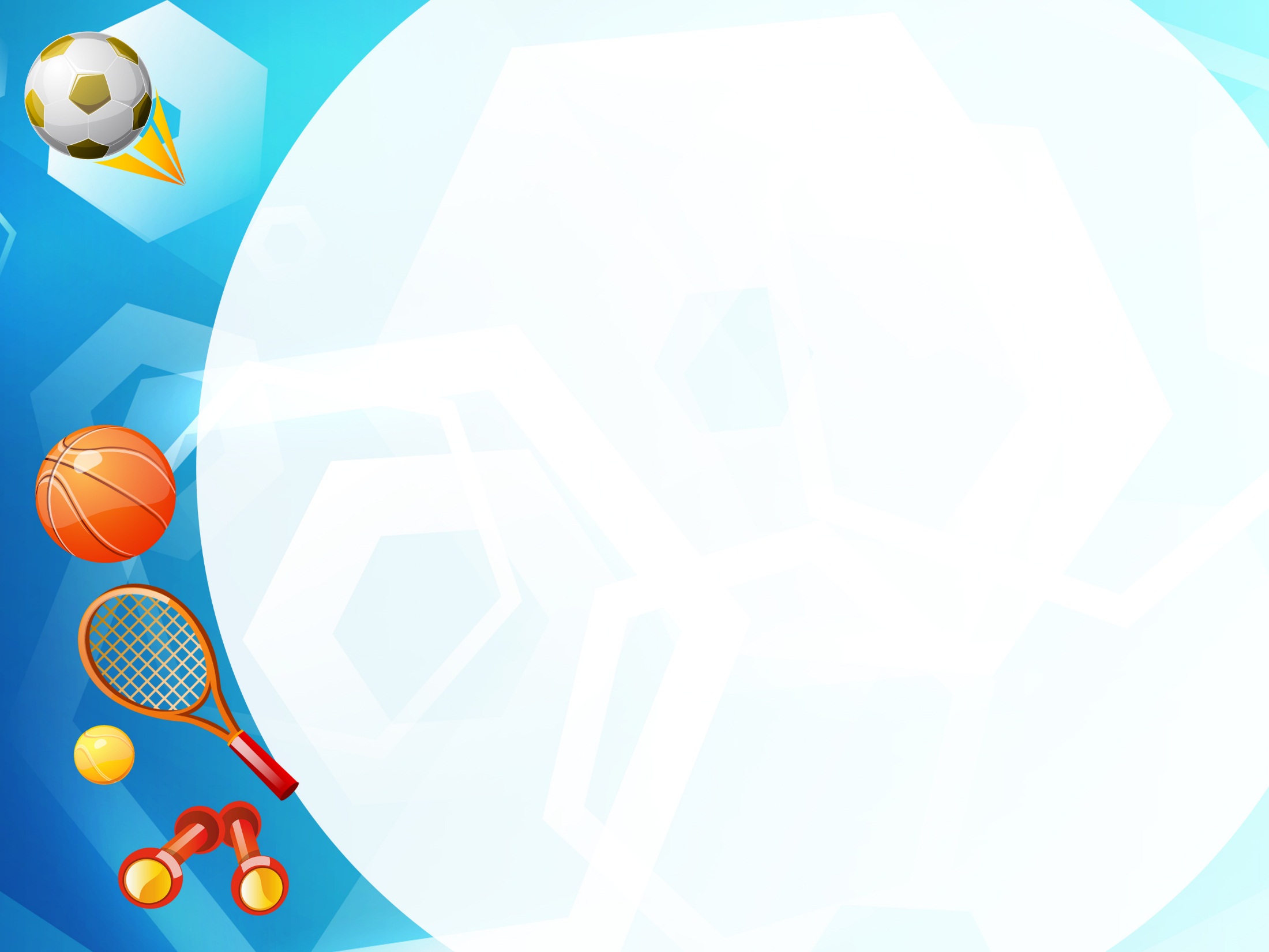 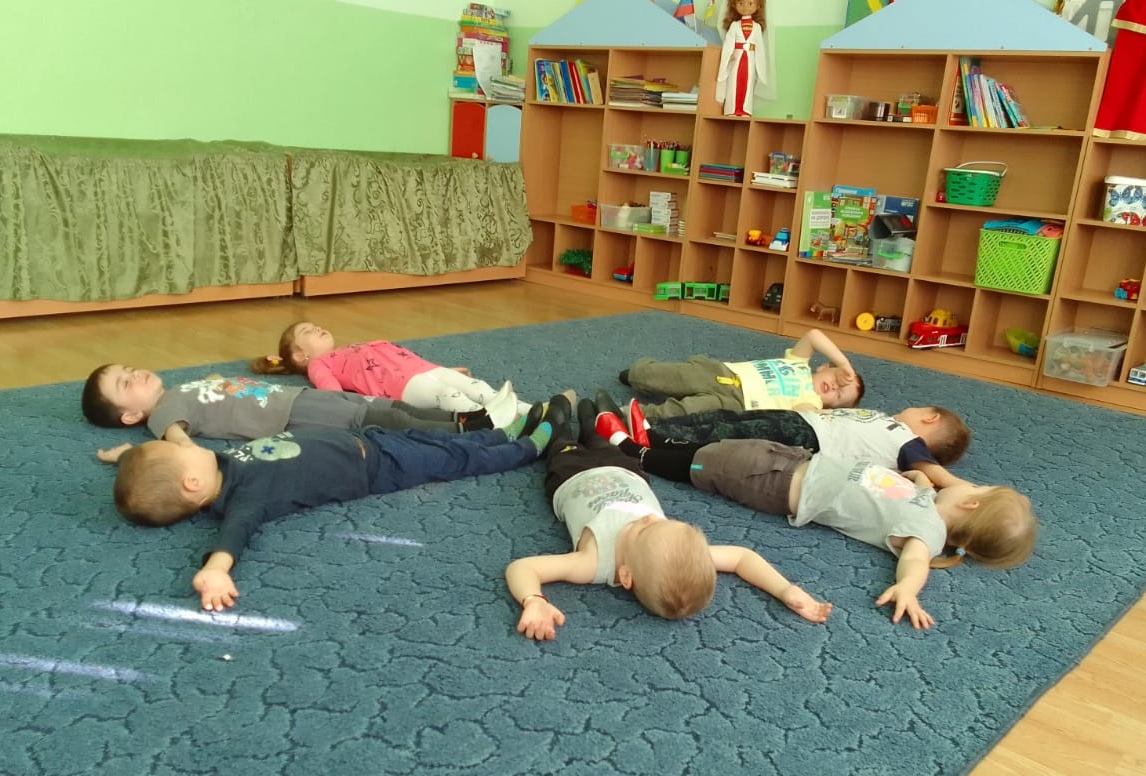